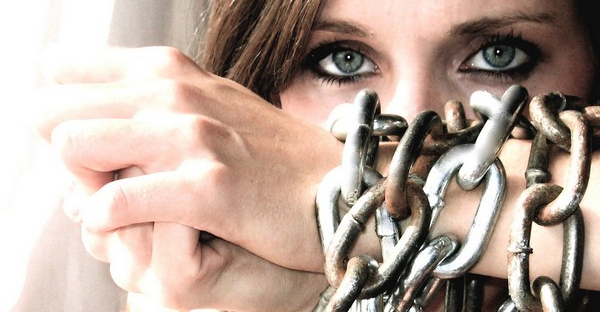 Preteens and Teenagers: Targets of HUMAN Trafficking
GNRS 587: Community Health
Justine Gonzalez
Evelyn Jaramillo
Human Trafficking
“The recruitment, harboring, transportation, provision, or obtaining of a person for labor or services through the use of force, fraud, or coercion  for the purpose of subjection to involuntary servitude, peonage, debt bondage, or slavery.”
[Speaker Notes: According to the US department of State:

Human trafficking is “The recruitment, harboring, transportation, provision, or obtaining of a person for labor or services through the use of force, fraud, or coercion  for the purpose of subjection to involuntary servitude, peonage, debt bondage, or slavery”

Sex trafficking is “when a commercial sex act is induced by force, fraud, or coercion, or when the person induced to perform such an act has not attained 18 years of age.”]
Vulnerability
[Speaker Notes: Put statistics and other facts here; can add as many boxes as needed

Human trafficking is a major public health problem domestically and internationally. the United States is one of the largest market/destinations for trafficking in the world, second only to Germany.3 (added)]
Common ways girls and women become victims of sex trafficking
Abduction
Meet traffickers from advertisement of modeling jobs
Promises of marriage, education, employment, or a better life
Responds to ads to work or study abroad
Seek the help of smugglers to get into the US, then debt bondage ensues
Sold to traffickers by parents or intimate partner
Vulnerable Population Model
[Speaker Notes: Flaskerud & Winslow Vulnerable Population Model

The concepts of resource availability, health status and relative risk work together in balance to describe the overarching phenomenon of communities needing to provide the resources needed for its members to attain and maintain health. Decreased resources lead to increased risks and increased morbidly and mortality. Higher morbidity and mortality in a population result in decreased resources and increased risk factors 

Resource availability: within RA, the terms below are used as measurments.
	human capitol (income, jobs, education, and housing)
	social connectedness
	social status
Within our target population, 
	income/job r/t their situation
	no longer socially connected
	social status: social pariahs or outcasts

Relative risk: the most widespread evaluation of risk factors looks at lifestyle, behavior, and choices; utilization of available resources and health promotion services, and traumatic events such as trauma, abuse and violence r/t nature of human trafficking are used to gauge RR.
	

Health status: Morbidity and mortality are specific indicators of Health Status. many victims of HT may still see a HCP. Relative risk is greater when resources are lacking, and increased exposure to RF guides a way for the population to have higher M/M.]
Common health problems associated with trafficking
Oral health problems
Pelvic pain
PTSD
STIs
Suicide ideation
Unhealthy wt loss
Unwanted pregnancy
Vaginal pain
Anxiety
Chronic pain
Cigarette burns
Complications from unsafe abortion
Contusions
Depression
Fractures
GI problems
Headaches
[Speaker Notes: The health problems seen in victims of trafficking are largely a result of several factors: deprivation of food and sleep, extreme stress, hazards of travel, violence (physical and sexual), and hazardous work. Because most victims do not have timely access to health care, by the time they reach a clinician it is likely that health problems are well advanced.5 These women are at high risk for acquiring multiple sexually transmitted infections and the sequelae of multiple forced and unsafe abortions.19,20 Physical abuse and torture often occur, which can result in broken bones, contusions, dental problems (e.g., loss of teeth), and/or cigarette burns.
Psychological violence results in high rates of posttraumatic stress disorder, depression, suicidal ideation, drug addiction, and a multitude of somatic symptoms.17,19,21 When providers were asked in one study about their experiences working with victims of trafficking, they reported that these victims are less stable, more isolated, have higher levels of fear, more severe trauma, and greater mental health needs than other victims of crime. One trafficking victim can take the same amount of the provider’s time as 20 domestic violence victims.22 Box 2 provides a list of common problems seen in victims of trafficking.2,5]
Target Profile
Young, “normal” looking 
Evidence of being controlled
Evidence of inability to move or leave a job
Bruises or S/S of battering
fear of authority figures
Reluctant to give out personal information
Reluctant to be alone with people
Nursing Diagnoses
Risk for injury r/t immature judgment and inability to recognize predators
Risk for compromised human dignity  r/t trauma and emotional breakdown
Knowledge deficit of community resources
[Speaker Notes: What nursing diagnoses can we come up with ?? 

women may suffer sexual assault by clients and/or pimps; and women may suffer extreme stress reactions, trauma, depression, and multiple medical problems. Table 1 presents a summary of possible differences.7-9 (added from article) 

Perhaps most insidious, the victims are almost always subjected to harsh psychological and physical abuse, including repeated rape, in order to keep the victim submissive.17 According to one study, trafficking victims generally only see three ways of escape from their situation: 1) to become unprofitable because of trauma, emotional breakdown, or advanced pregnancy; (2) to be helped by a client; or (3) death.18 (added from article)]
Risk for injury r/t immature judgment and inability to recognize predators
OUTCOMES
Patient will be able to identify predators (pimps and Johns)
Patient will demonstrate ability to defend themselves verbally and physically
Patient will be able to identify community resources for shelter provided at a low to no cost price. 
Patient will be able to do return demonstration of a  job search if they are if the are 15 years and able to acquire a workers permit.
Interventions
Educate young girls at school
Provide information to Safe House
Victim support
Victim education
Physical assessments
Counseling/mental health support
Heighten community awareness with SB 1193 compliance poster
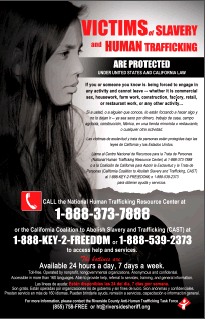 [Speaker Notes: HCPs are often the only professionals to interact with victims who are still in captivity.  One study found that 28% of trafficked women saw a HCP during captivity. This is a serious missed opportunity for intervention]
Clues for the health care professional to identify victims of trafficking
ASSESSMENT
non–English speaking

recently brought to this country

lack of identification documents
evidence of being controlled 

evidence of an inability to move or leave a job 
 bruises or other signs of battering
[Speaker Notes: Health care provider tools, including screening tools and posters for the office, are available on the campaign’s Web site. Although this list of clues could be used for multiple other problems (e.g., domestic violence), they indicate the need for further investigation by the provider. 
(page 3 of article) 
Victims will likely fear authority figures and be reluctant to give out personal information, so interviewing the client can be difficult. The first steps to a successful encounter are getting the client alone (victims are often accompanied by another person), finding an interpreter if necessary, and building a trusting rapport with the client. Because the client is unlikely to identify herself as a trafficking victim, the provider needs to pay attention to subtle and nonverbal cues. 

When planning and implementing care with this population as nurses we need to; (p.383-384)
Create a trusting environment
Show respect, compassion, and concern 
Not make assumptions 
Coordinate services and providers
Advocate for accessible health care services if needed
Focus on prevention (through education of at risk groups)
Knowing when to “walk beside” the client and when to encourage the client to “walk ahead” 
Knowing what resources are available to clients (which will be presented in the next few slides)]
Treatment given as nurses
Treatment of physical trauma 

Sexually transmitted infections 

Diagnosis of pregnancy

Assess for suicidal ideation
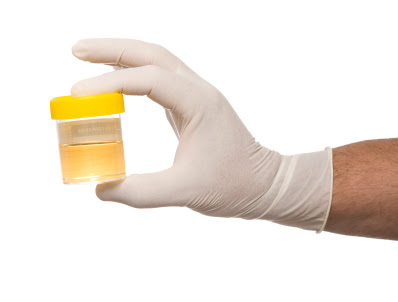 [Speaker Notes: Responding to all of the victim’s physical and emotional needs is outside of the scope of the individual provider’s practice, because the client will need long-term treatment with an interdisciplinary team of health care professionals. The provider should care for any immediate needs, including treatment of physical trauma, sexually transmitted infections, diagnosis of pregnancy, and assessing for suicidal ideation. 
The plan of care will be client-specific, but the provider should consider phoning the National Human Trafficking Resource Center (1-888-373-7888). This national referral line can assist in finding local resources(outlined on next slides) for the victim and developing a safety plan that is acceptable to the client. Because victims of human trafficking have already experienced significant powerlessness, this is an opportunity for the provider to purposively give the client some decision-making ability. 

Nurses roles when working with vulnerable populations (p381) box 21-2 
Health educator 
Counselor
Direct care provider
Population health advocate 
Community assessor and developer 
Monitor and evaluator of care
Case manager
Health program planner 
Participant in developing health policies]
Community Resources
PLAN
Safe House (Riverside)
Provides a safe closed environment away from peers and predators
Time to heal
Counseling
Family support
Transitional Living Program
Rent-free for up to 24 months
Assistance
Job search assistance
California Coalition to Abolish Slavery and Trafficking
Access to a help hotline 24hrs a day, 7days a week 
Toll-free. Operated by a nonprofit, nongovernmental organization. Anonymous and confidential
[Speaker Notes: These are just off the top of my head, I know there are others, we just probably need to ask B-Rob.

IF any other add to the list 
This is the link for CAST
http://www.riversidesheriff.org/pdf/HumanTrafficking-Print.pdf]
Riverside county Anti-Human trafficking task force
RCAHT
Identify the rescue of victims of human trafficking

Proactively investigate, identify, apprehend and prosecute those engaged in human trafficking

Promote greater public awareness through marketing, trainings, and understanding of the nature and scope of human trafficking within the County of Riverside
[Speaker Notes: ADDDED IN THIS SLIDE BASED ON THE RIVERSIDE COUNTY TASK FORCE AND WHAT THEY ARE DOING FOR THE PROBLEM. FIRIGURED WE TY IN HOW AND THEN THE RESOURCES ON THE NEXT ONE? WE CAN DELETE IT IF YA WANT. 

The Riverside County Anti-Human Trafficking Task force is a collaboration of agencies working together to:
Identify the rescue of victims of human trafficking
Proactively investigate, identify, apprehend and prosecute those engaged in human trafficking
Promote greater public awareness through marketing, trainings, and understanding of the nature and scope of human trafficking within the County of Riverside 

These agencies include the Federal Bureau of Investigation (FBI), Diplomatic Security Service, United States Attorney’s office, California Attorney General’s office, Riverside County District Attorney’s office, Operation SafeHouse, and Million Kids. The RCAHT Task Force also partners with local law enforcement agencies to include Hemet Police Department and Riverside Police Department.]
Trafficking can only exist in an atmosphere of public, professional, and academic indifference.
- Unknown
References
Dovydaitis, T. (2011). Human trafficking: The role of the health care provider. J. Midwifery Women’s Health, 55(5), 462-467

Stanhope M., & Lancaster, J., (2014) foundations of nursing in the community, 4th edition, st. Louis, MO: mosby Elsevier

Rawlett, K. E. (2011). Analytical evaluation of the health belief model and the vulnerable populations conceptual model applied to a medically underserved rural population. International Journal of Applied Science and Technology 1(2): 15-21.